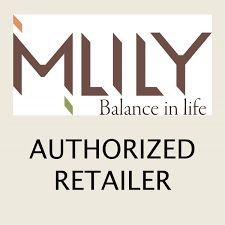 Warranty Questions
How long is the warranty on my mattress?
Your new memory foam mattress is covered by a 15 year non-prorated limited warranty. Please retain your receipt as your warranty record.
What does the warranty cover?
This limited warranty covers workmanship, manufacturer’s defects, and materials for a period of 15 years (non-prorated). Sorry, there is no comfort guarantee expressed or implied by Mlily.
Experiencing an issue with your purchase?
You can begin a warranty claim by calling the Retailer where you purchased. You will be required to provide proof of original purchase from an Authorized Retailer, or MLILY USA. If retailer is no longer available then https://mlilyusa.com/warranty-claim  You may also need to supply images of your mattress and a description of the issue you have encountered.